Mobile Testing – Survival Knowledge – Part I
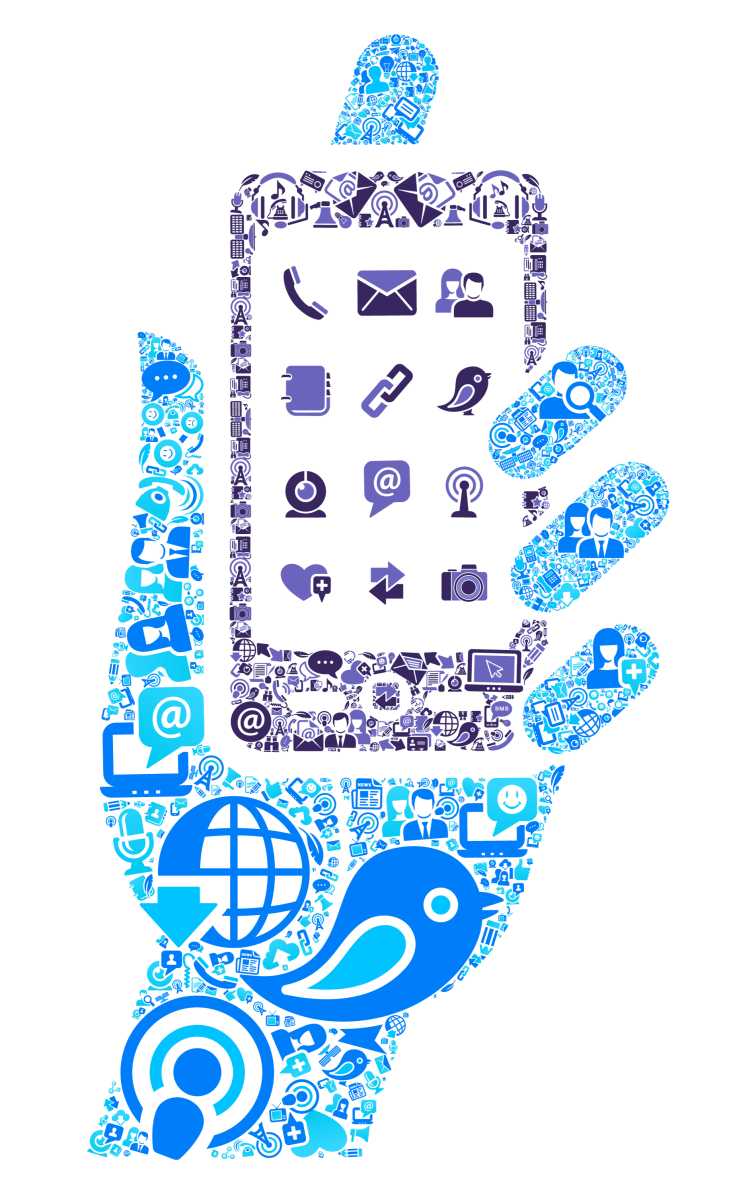 Created by Ivette Doss
1
Copyright Ivette Doss 2013
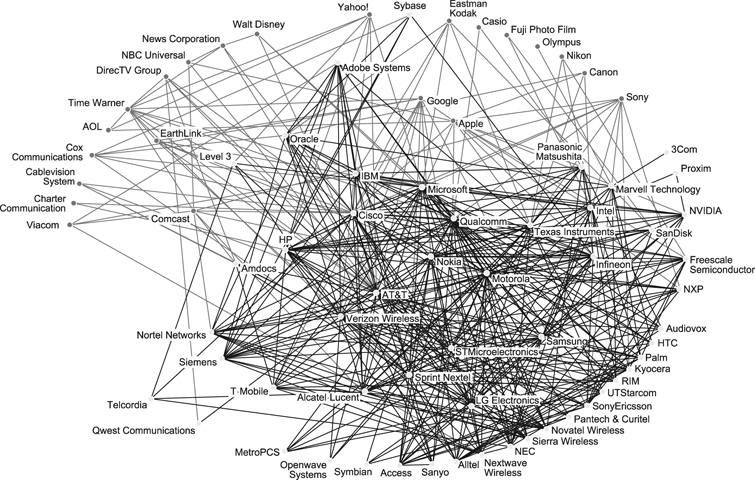 http://www.mobileappstesting.com/getting-started-with-mobile-apps-testing/
2
Copyright Ivette Doss 2013
Mobile Boot-Camp Objectives:
1. Lecture Theory I: Mobile Ecosystem: Carriers – Networks – Manufactures – Devices – Platforms/OS – Frameworks – Applications – Services
Homework: Exploration & Installation of the Helping Testing Tools
2. Lecture Theory II: How well you know your Devices: current Mobile Trend – next year Trend – demonstration of the new Technology application – What should you know about your Device for daily testing activities – Interview Questions and Answers
Homework:  List of Youtube Video to watch for the further Class discussion and exercise
3. Specific of Mobile Testing I: Mobile Testing Approach/Test Planning – Mobile Testing Domains – Mobile Testing Specifics – Manual Mobile Testing Types – Interview Questions and Answers 
Homework: Installation of the Eclipse with Android SDK
3
Copyright Ivette Doss 2013
4. Specific of Mobile Testing II: Android SDK daily testing activities (screenshots and logs) –  Emulator/Simulator – RDA Services – Interview Questions and Answers
Homework: installation of the BB/iPhone Simulators, add-on on PC Browser for mobile devices simulation
5. Specific of Mobile Testing Test Cases and Bug report: Full Test Coverage of Manual Mobile Application Testing in Agile – daily activities and responsibilities
Homework: Write 10 Test Cases and 1 Bug report for Mobile Application (HP QC ALM Template)
6. Practicum 1 – Web Mobile Application: Introduction to Web Mobile Application – Web Design and Mobile Testing – Agile daily Environment – specific of Web Mobile Application Testing – Interview Questions and Answers
Homework: Write 20 Test Cases that will provide the Full Test Coverage for the Mobile Web Application
Copyright Ivette Doss 2013
4
7. Practicum2 – Native Mobile Application: Introduction to Native Mobile Application – Industries and needs in Mobile Native application – specific of Native Mobile Application Testing – Interview Questions and Answers
Homework: Write 30 Test Cases that will provide Full Test Coverage for the Mobile Native Application
8. Practicum3 – Hybrid Mobile Application: Introduction to Hybrid Mobile Application – Technical specifics and examples of Hybrid Mobile application – Testing Coverage for Hybrid Mobile Application – Intro to API Testing
Homework: Write 50 Test Cases that will provide Full Test Coverage for the Mobile Native Application
9. Review of the Class and Practicum Objectives: Interview Questions and Answers
Homework: FINAL EXAM
10. Final Exam review and additional questions
Copyright Ivette Doss 2013
5
Expectations and Responsibilities:
Student should understand the fast-pacing Nature and  unique Environment of Mobile Market that may challenge your previously gained knowledge and experience.
Student must be self-organized and motivated.
Student  must make commitment to attend all Classes (the Group Members will rely on each other).
Student MUST BE ON TIME with all Class- and Homework (also if it looks dumb or unnecessary).
Student should REVIEW each of Lecture Presentation in addition to the weekly Homework.
List of Questions submitted to the Teacher’s email is encouraged with exceptions of one list per week/per person after the Student try to find the answers by themselves (and have proof of it).
Student obligated at least to attempt to do all Installation by him/herself
Student should following flexible Instructions during Practicums such as physical relocation within class,  verbal and visual reports to the class, and other class activities.
6
Copyright Ivette Doss 2013
Mobile Ecosystem
http://www.mobileburn.com/definitions.jsp
Copyright Ivette Doss 2013
7
Why I should understand Mobile Ecosystem?
The Mobile Ecosystem explores the trends, companies, organizations and statistics at the center of mobile marketing.
It let you to be pro-active in AgileTest Planning participation (QA Role in Agile Project – my project)
It let you to gain title of an “Expert” in your company
It let you to understand the nature of the software Defects
It help you to be effective and productive while writing Test Cases
It help you to answer the block of Interview Questions
Copyright Ivette Doss 2013
8
Operators-Carriers-Providers
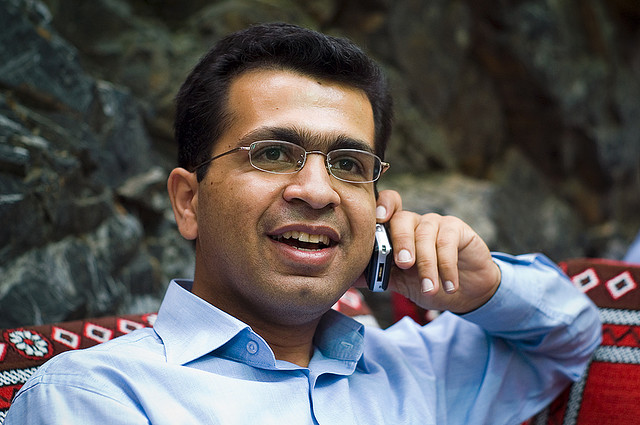 They install cellular towers, operate the cellular network, make services (such as the Internet) available for mobile subscribers, and they maintain relationships with the subscribers, handling billing and support, and offering subsidized device sales and a network of retail stores.
The operator’s role in Mobile World is to create and maintain a specific set of wireless services over a reliable cellular network.
In US top four carriers are: Verizon, AT&T, Sprint, T-Mobile
9
Copyright Ivette Doss 2013
Mobile Ecosystem
10
Copyright Ivette Doss 2013
Role of Network in Mobile testing
1. Infrastructure of Network in Test Planning
2.Ability to save and transfer information
3. Speed of the Connection
4. Types Connection and Connectivity testing
5. Mobile Protocol stack testing (using network simulators)
6. Performance – Load - Stress Testing
7. Geo-Location API and services
8. Compatibility Browsing Testing of Web Mobile Application
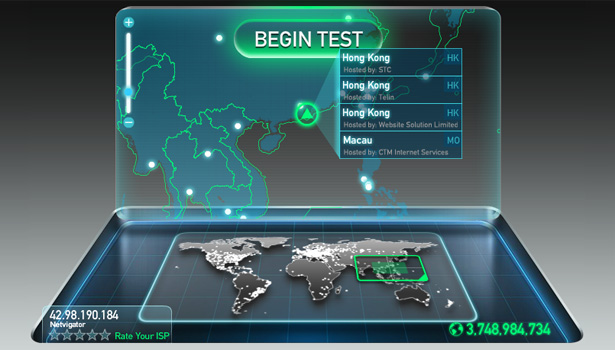 Copyright Ivette Doss 2013
11
Network: Concept
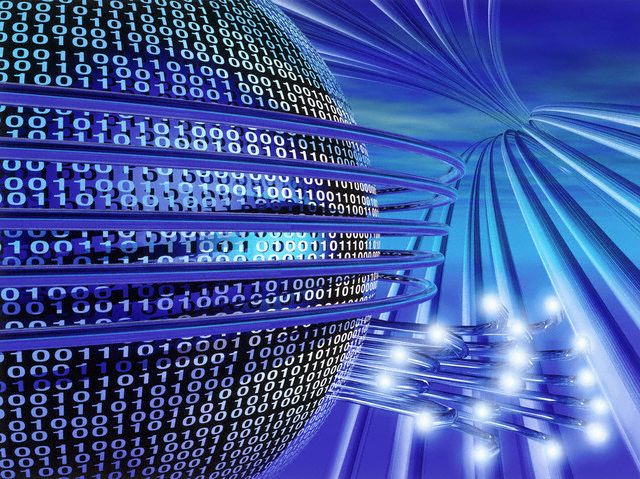 The cellular technology is just a radio that receives a signal from an antenna.
 The types of radio waves and antennas determines the capability of the network and differentiate the services.
The basic networks around the world are the GSM (Global System for Mobile Communications) and CDMA (Code Division Multiple Access)
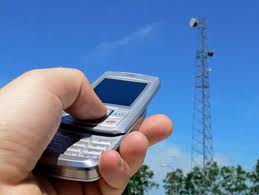 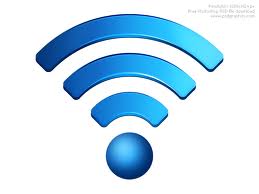 12
Copyright Ivette Doss 2013
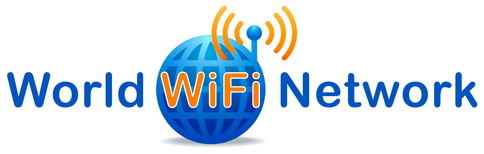 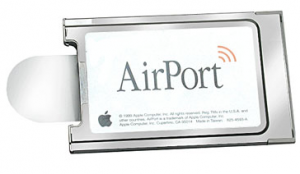 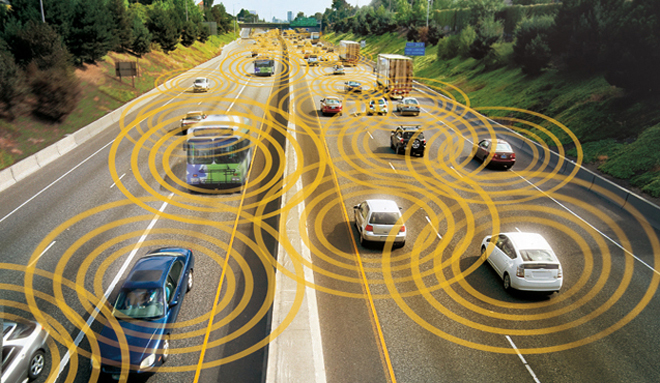 Wi-Fi is a high-speed Internet and network connection without the use of cables or wires — you could use "wireless" as a solid synonym. 
The technology uses radio waves to transmit data between your computer and a router. 
It found early success in July 1999, when Apple built in Wi-Fi as an option on iBook computers, calling it AirPort. Other computer makers followed suit, and thus offered consistency to consumers.
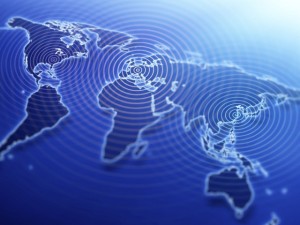 Copyright Ivette Doss 2013
13
Mobile Network: 1 to 4G – era
The first generation of wireless technology 1G, refers to the analog signal used by cellular towers. 
2G technology upgraded the analog signal to digital and allowed the inclusion of sending text messages across the network.
3G technology made use of electromagnetic wavelengths, known as spectrum, to broadcast a wireless broadband signal that allowed users to access the Internet and download applications using a 3G data card or a handheld mobile device such as a Blackberry or iPhone. 
4G  is called an “ultra-broadband” access for mobile devices. 4G networks are based on an all Internet protocol packet switching instead of circuit-switched technology, and use OFMDA multi-carrier transmission methods or other frequency-domain equalization (FDE) methods instead of spread spectrum radio technology.
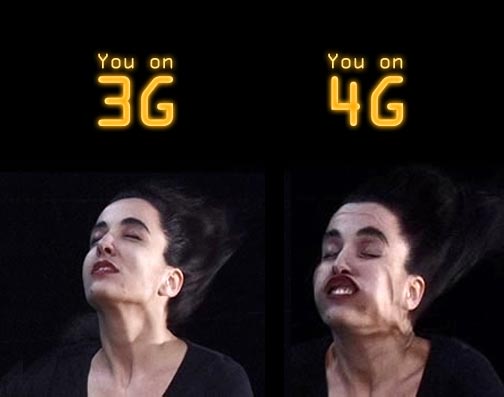 Types of 3G broadband include: Enhanced Data GSM Environment (EDGE), EV-DO, and High-Speed Downlink Packet Access (HSDPA).
 
WiMax and LTE represent 4G broadband.
14
Copyright Ivette Doss 2013
Network stack protocol – part of Mobile Testing
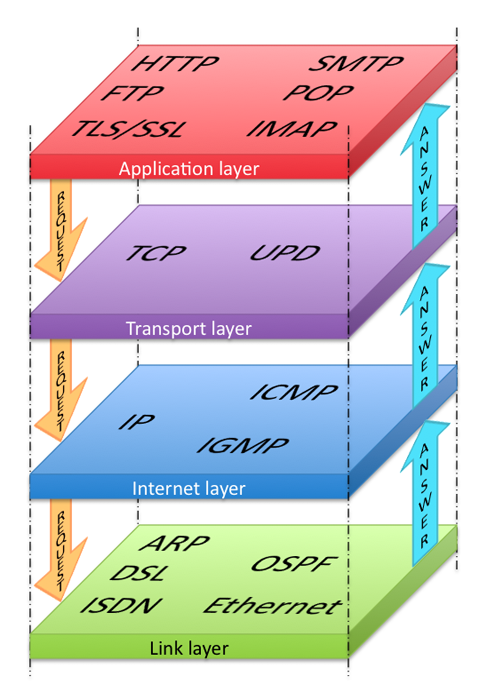 Individual protocols within a suite are often designed with a single purpose in mind. 
Because each protocol module usually communicates with two others, they are commonly imagined as layers in a stack of protocols. 
The lowest protocol always deals with "low-level", physical interaction of the hardware. Every higher layer adds more features. User applications usually deal only with the topmost layers
Thenewboston: http://www.youtube.com/watch?v=ueVnSz_lXEs&list=SP6gx4Cwl9DGBpuvPW0aHa7mKdn_k9SPKO
15
Copyright Ivette Doss 2013
Connecting via Mobile Network
Copyright Ivette Doss 2013
16
Mobile Ecosystem
17
Copyright Ivette Doss 2013
What is depends on Makers/Manufactures in Mobile Testing
Manufacture determines and affects:
1. OS Hardware and Firmware (Software)
2. Mobile Platform
3.Mobile Browsers
4. Devices
5. Ways of future technology
6. The model and approach of Mobile Testing
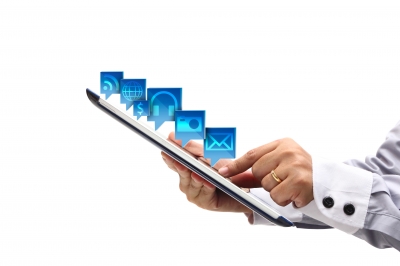 Copyright Ivette Doss 2013
18
Mobile Phones Makers/Manufactures/Vendors
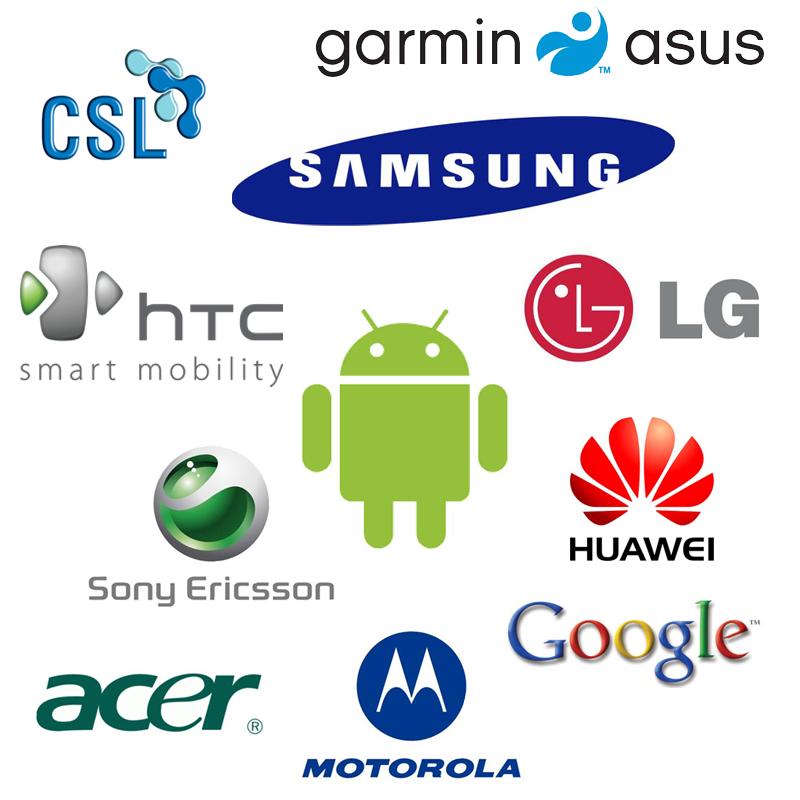 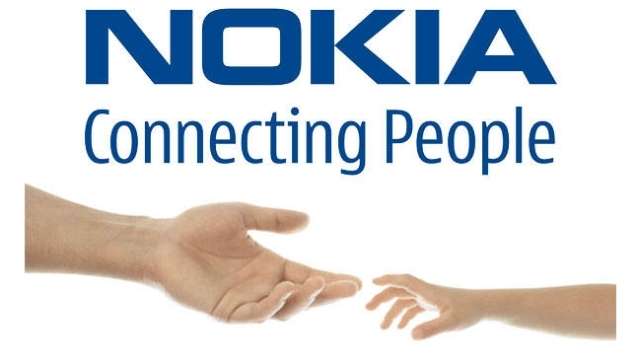 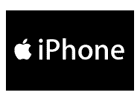 Copyright Ivette Doss 2013
19
Mobile Ecosystem
Copyright Ivette Doss 2013
20
What is depends on Mobile 	 Devices in Mobile Testing
1. Form Factor
2. Hard and Software
3. Features and Options
4. UI
5. Target in Testing Planning
Copyright Ivette Doss 2013
21
Types of Mobile Devices:
Copyright Ivette Doss 2013
22
Mobile Computers:
23
Copyright Ivette Doss 2013
Mobile Ecosystem
Copyright Ivette Doss 2013
24
What is depends on Platforms/OS in Mobile Testing:
I. Mobile Feature
  1. Software
 	Standard/Pre-installed Software
 	GPS
	Multi-tasking
	Email
	Switching between apps
     2. Network Connection
      3. UI
   II. Device settings
   III. Tablet or phone
   IV. Apps Store:
Submission requirements
Development specifications
User guides
Number of application
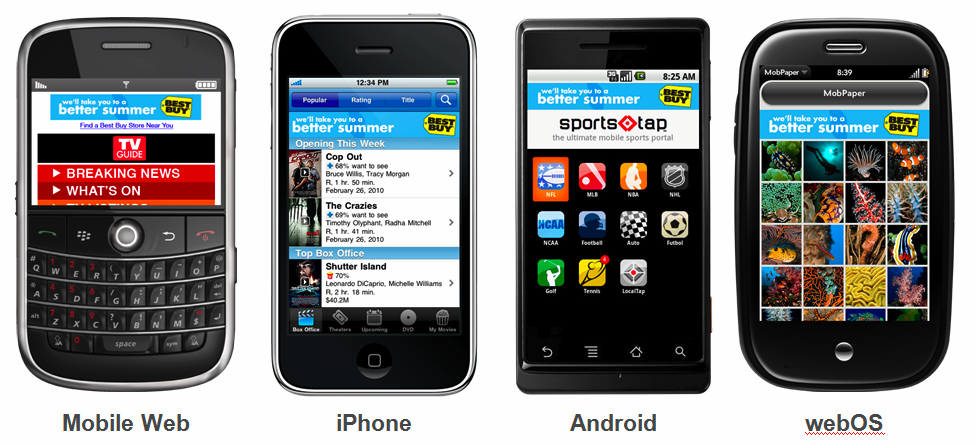 25
Copyright Ivette Doss 2013
Types Mobile Platforms
26
Copyright Ivette Doss 2013
Platforms: Licensed
The major goal of Licensed Platforms was to create a common/standard platform of Application Programming Interfaces (APIs) development that work similarly across multiple devices with the minimum effort required to adapt the device differences.
Licensed platforms are sold to device makers for non-exclusive distribution on devices.
Example: JME - Sun Microsystems/Oracle; Brew MP – HTC Smart Phone or carrier’s firmware, etc
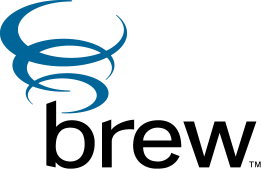 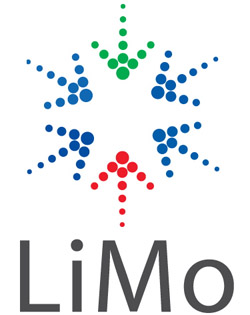 Copyright Ivette Doss 2013
27
Platforms: Proprietary
Proprietary platform is the “all-under-one-roof” concept where the Device designs, development and marketing are belongs to one company/brand.
Windows is one, OS X is another. You must buy it from them or one of their authorized dealers.
They are not available for use by competing device makers.
Do not confuse proprietary OS with proprietary applications or software. These are programs developed by a specific company for a specific purpose when off the shelf software will not meet their needs.
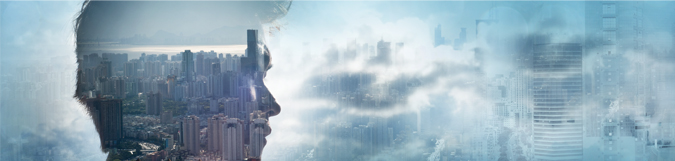 http://www.ehow.com/info_8366503_advantages-disadvantages-proprietary-operating-system.html
28
Copyright Ivette Doss 2013
Platforms: Open Source
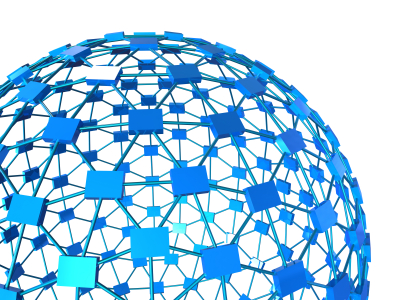 Open source platforms are practicing the main principle of Open-Source software development: the Peer production by bartering and collaborating with the end-product, source material, “blueprints”, and documentation that available at no cost to the public.
Platforms are freely available for users to download, alter, or edit.
Copyright Ivette Doss 2013
29
What mobile platforms are you familiar with ?
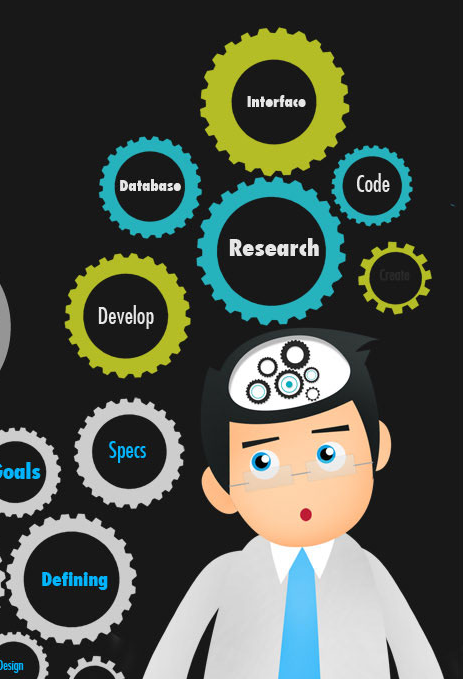 30
Copyright Ivette Doss 2013
Describe Android OS
Source
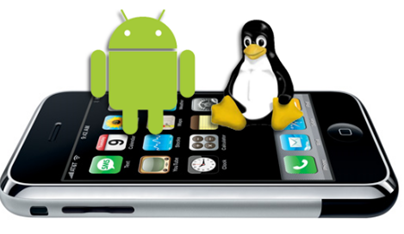 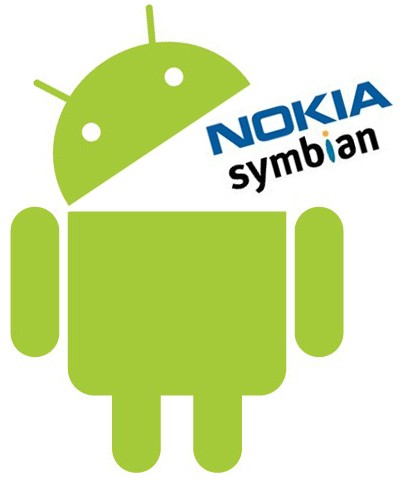 Platform
Core Language
OS Architecture
Version History
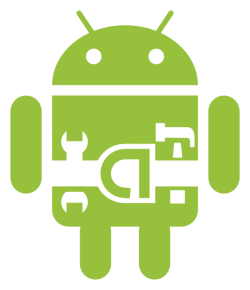 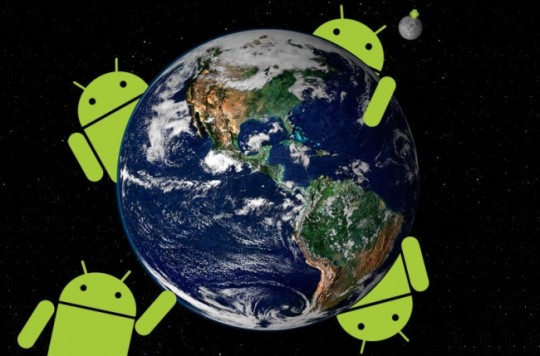 Updates/Upgrades
Makers
Carriers
Life Battery
Web Browsers
31
Copyright Ivette Doss 2013
Architecture of Android
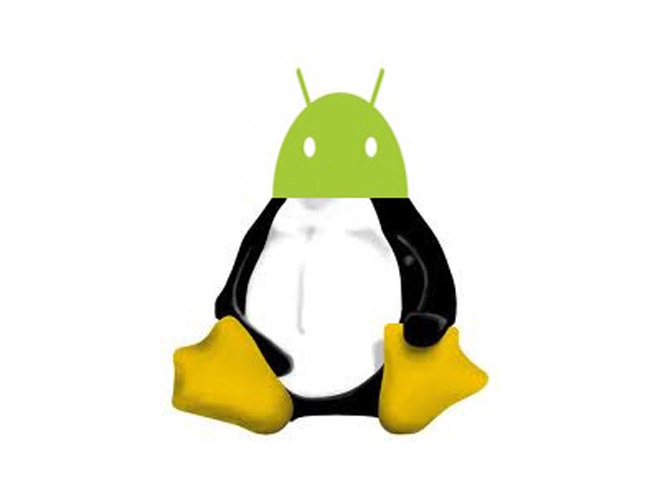 Libraries:
Media  SurfaceM FreeType
Open GL\   SSL  SQLite
WebKit   SGL   libc
OS
http://www.mindcracker.com/Story/1076/architecture-of-android
Copyright Ivette Doss 2013
32
Android Version History
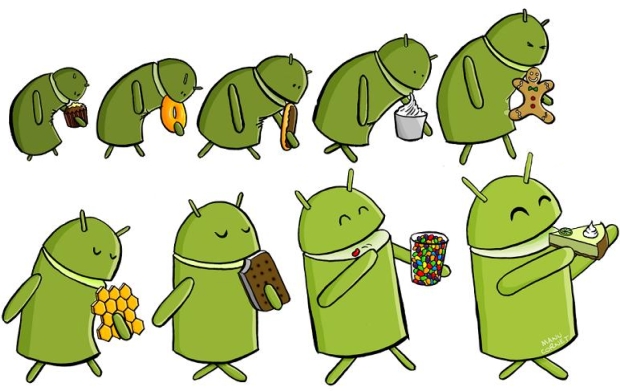 http://www.theverge.com/2011/12/7/2585779/android-history
Copyright Ivette Doss 2013
33
Android Versions History – MUST to KNOW
July 9, 2012
Jelly Bean
Android 4.1
04-2009
09-2009
11-2009
05-2010
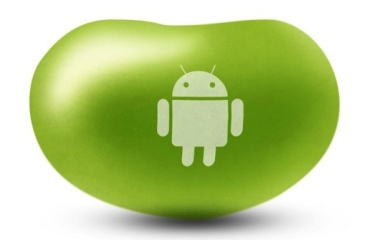 Jelly Bean
Android 4.2
November, 2012
12-2010
02-2011
10-2011
34
Copyright Ivette Doss 2013
What Android Browsers do you know
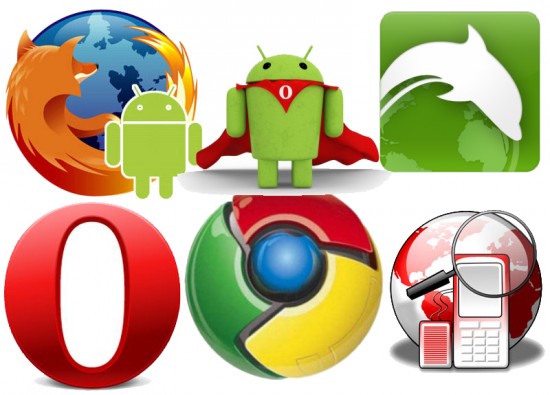 http://www.youtube.com/watch?v=reYXAERpdWQ
Copyright Ivette Doss 2013
35
http://techhamlet.com/2012/06/best-browser-apps-android-device/
What do you know about iOS/Platform
Source
Platform
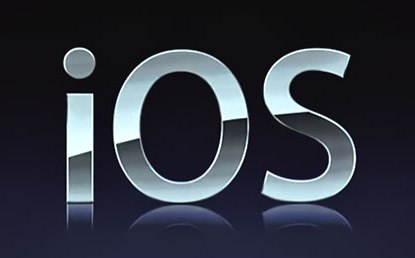 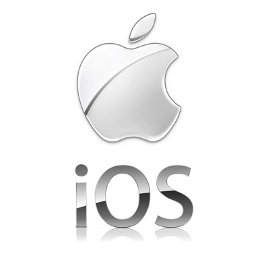 Core Language
OS Architecture
Version History
Updates/Upgrades
Makers
Carriers
Life Battery
Web Browsers
36
Copyright Ivette Doss 2013
Operating System: iOS
iOS is derived from Mac OS X that shares with the Darwin foundation; and therefore,  it is a Unix operating system.
Primary Apple development language is Objective-C; although, it is possible, with some translation work, to port Java code into iPhone.
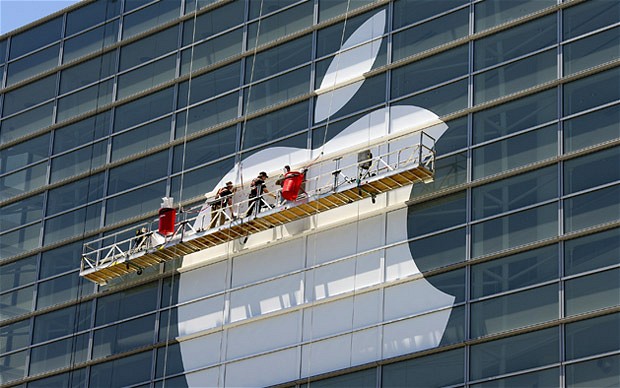 http://www.techotopia.com/index.php/The_iOS_4_Architecture_and_SDK_Frameworks
http://iosframeworks.com/
37
Copyright Ivette Doss 2013
Operating System: iOS
Hardware
38
Copyright Ivette Doss 2013
iOS: Cocoa Touch
The Cocoa Touch layer sits at the top of the iOS stack and contains the frameworks that are most commonly used by iPhone application developers.
 Cocoa Touch is primarily written in Objective-C, is based on the standard Mac OS X Cocoa API (as found on Apple desktop and laptop computers) and has been extended and modified to meet the needs of mobile technology. 
The Cocoa Touch layer provides the following frameworks for iPhone app development:
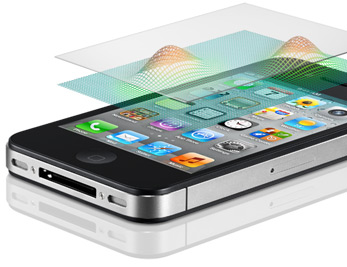 1 UIKit Framework 
2 Map Kit Framework
3 Push Notification Service
4 Message UI Framework
5 Address Book UI Framework 
6 Game Kit Framework 
7 iAd Framework 
8 Event Kit UI Framework
https://developer.apple.com/library/mac/#documentation/Cocoa/Conceptual/CocoaFundamentals/WhatIsCocoa/WhatIsCocoa.html
39
Copyright Ivette Doss 2013
iOS Version’s History – MUST to KNOW
Apple's iOS did not have an official name until the release of the iPhone software development kit (iPhone SDK) on March 6, 2008.
When introduced, it was named iPhone OS. It was renamed iOS on June 2010, as iPhone was no longer the only device to run iOS.
http://en.wikipedia.org/wiki/IOS_version_history
Copyright Ivette Doss 2013
40
What iPhone Browsers do you know
http://www.youtube.com/watch?v=DlI-K9PgONo
http://www.youtube.com/watch?v=rPPIsqFRPsI
http://lifehacker.com/5922808/lifehacker-faceoff-the-best-web-browsers-for-iphone-and-ipad
41
Copyright Ivette Doss 2013
Comparison Table: Android vs. iOS
Copyright Ivette Doss 2013
42
Mobile Ecosystem
Copyright Ivette Doss 2013
43
Frameworks
Web development is about getting stuff done, not figuring out how to get it done. 
Frameworks and libraries help the web developers focus on creating rather than figuring stuff out. 
Rather than reinventing the wheel, Developers can use a framework or library to delegate brunt, non-creative and repetitive work, freeing up their time and energy to create the actual website or application.
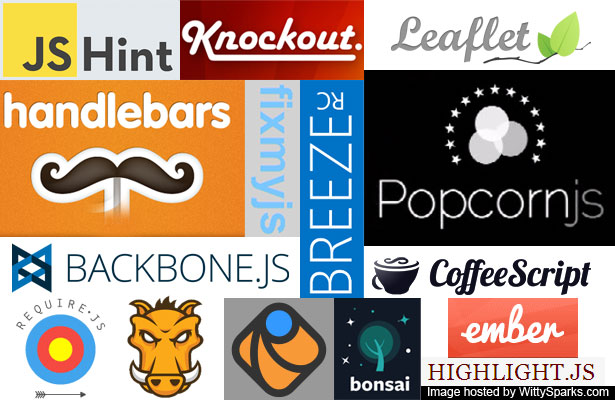 http://speckyboy.com/2011/03/07/20-new-frameworks-for-web-and-mobile-app-developers/
http://www.rhomobile.com/webinars-old/rhodes-testing-framework/
44
Copyright Ivette Doss 2013
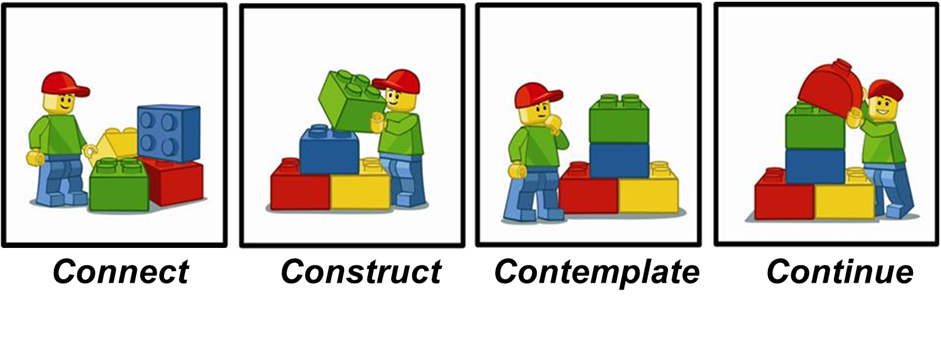 It defines the underlying code structure of the application in advance. 
Developers usually use object-oriented programming techniques to implement frameworks such ways that the unique parts of an application can simply inherit from pre-existing classes in the framework
Copyright Ivette Doss 2013
45
A software framework is an abstraction in which software providing generic functionality can be selectively changed by additional user written code, thus providing application specific software. 
A software framework is a universal, reusable software platform used to develop applications, products and solutions. 
Software frameworks include support programs, compilers, code libraries, an application programming interface (API) and tool sets that bring together all the different components to enable development of a project or solution.
For example:
Platform: Windows CE; 
OS: Windows Phone; 
Framework: .NET

Platform: OS X;
 OS: iOS; 
Framework: Cocoa Touch
Framework- definition
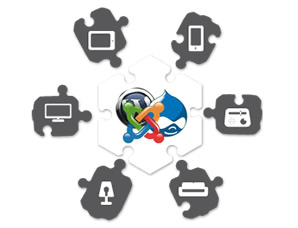 http://en.wikipedia.org/wiki/Comparison_of_web_application_frameworks
Copyright Ivette Doss 2013
46
What is API?
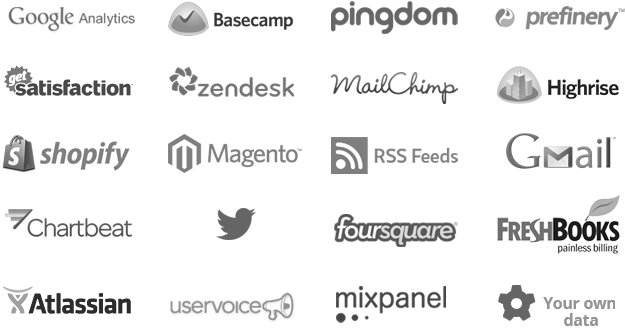 An Application Programming interface (API) is a set of functions, classes, libraries, or packages (a.k.a. frameworks) that allowing the programmer to access an application’s services by using  the programming languages.
An API may include specifications for routines, data structures, object classes, and variables.
Generally speaking, an application programming interface (API) is a specification of how some software components should interact with each other.
API examples: Google Maps, Twitter, Instagram
Copyright Ivette Doss 2013
47
Term to know: SDK
Software Development Kit, is a programming package that enables a programmer to develop applications for a specific platform. 
Typically an SDK includes one or more APIs, programming tools, and documentation.
Common tools include debugging aids and other utilities often presented as a part of integrated development environment (IDE). 
SDKs also frequently include sample code and supporting technical notes or other supporting documentation to help clarify points from the primary reference material.
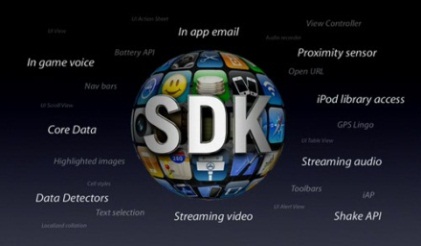 iPhone SDK:
http://www.morgana.ca/freedev.html
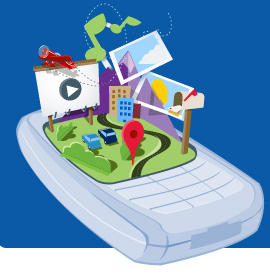 Android SDK:
http://developer.android.com/training/basics/firstapp/index.html
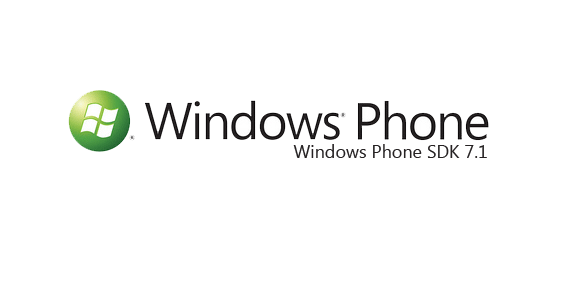 Windows Phone SDK:
http://msdn.microsoft.com/en-us/library/ff402523(v=vs.92).aspx
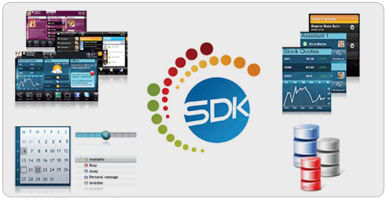 Copyright Ivette Doss 2013
48
Mobile Ecosystem
49
Copyright Ivette Doss 2013
What is a Mobile application?
A Mobile app is a software that runs on a handheld device, which can connect to Wi-Fi or wireless carrier networks and has an OS to support standalone software.
Mobile Apps were originally intended for productivity: email, calendar and contact databases, but public demand caused rapid expansion into other areas such as mobile games, location-based services, banking, order-tracking, and ticket purchases.
Copyright Ivette Doss 2013
50
What is a Native Mobile Application?
Native app is the one that is specifically designed to run on a device’s operating system and machine firmware, and typically needs to be adapted for different devices.
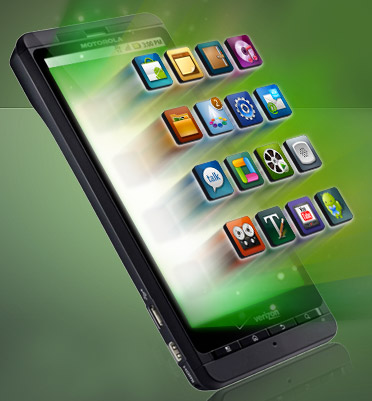 Native apps are built for a specific SDK platform, tools and languages, typically provided by the platform vendor (e.g. xCode/Objective-C for iOS, Eclipse/Java for Android, Visual Studio/C# for Windows Phone). 
That means you must duplicate them using the appropriate programming language in order to target another mobile platform. 
Nearly all games are native apps.
Copyright Ivette Doss 2013
51
What is a Mobile Web Application?
A Web app, or Browser application, is the Internet-enabled apps that have specific functionality for mobile devices.
The Application or the parts of the software are streams from the Web each time it is run. 
They don’t need to be downloaded and installed on the device.
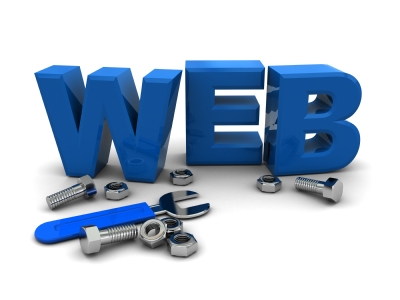 http://www.youtube.com/watch?v=4VUWrZRCtI8
Copyright Ivette Doss 2013
52
Comparison of Native vs. Web Application
A Web app is built using HTML5 technology that describe the latest generation of Web standards, including HTML, CSS, and JavaScript, along with several dozen other technologies. 
As they are not owned by any one corporation, they are universally well supported.
Native apps are built using the preferred technology of one specific platform and operating device, so Apple, Android and BlackBerry devices all have different technologies to work with. 
We can compare it to building a train for a particular gauge of track.
Native apps and Web apps differ not just in how they are made but how they are accessed. 

An HTML5 app is simply a Website – you visit it in your browser, and you’re done. 

A native app must be downloaded and installed on the device, generally through an app store like the Apple App Store or Google’s Android Market. These app stores are controlled by their owner and may apply charges, rules and policies – these are never a constraint with HTML5, distributed purely via the Web.
Copyright Ivette Doss 2013
53
Web + Native= LOVE  Hybrid
Copyright Ivette Doss 2013
54
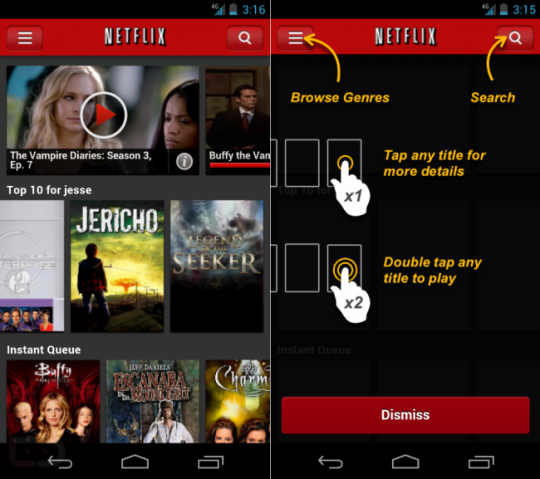 Hybrid apps rely on development frameworks like Sencha, PhoneGap, Titanium, Rhomobile, ParticleCode, Corona, Mosync, Worklight, BkRender… 

Examples:Twitter, Yelp, Amazon Cloud Reader, Netflix
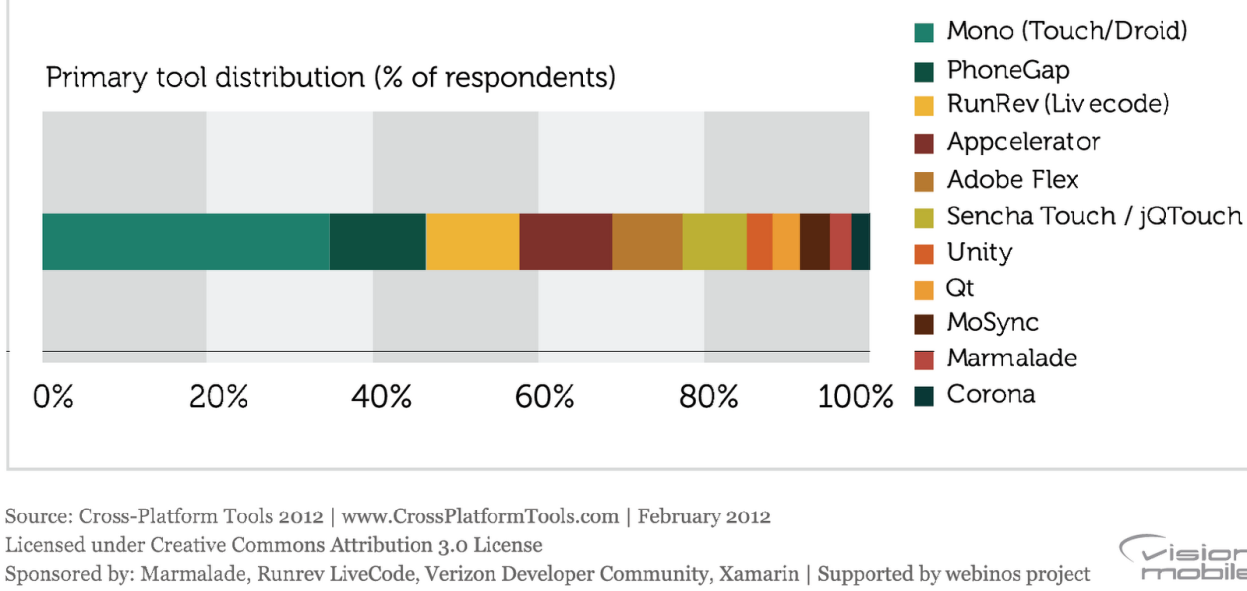 http://www.gsmarena.com/glossary.php3?term=accelerometer
http://icenium.com/community/blog/icenium-team-blog/2012/06/14/what-is-a-hybrid-mobile-app-
55
Copyright Ivette Doss 2013
What is the file extensions for Android?
.apk - application package file (APK) is the file format used to distribute and install application software and middleware onto Google's Android operating system.
.dex -Android programs are compiled into .dex (Dalvik Executable) files, which are in turn zipped into a single .apk file on the device.
Copyright Ivette Doss 2013
56
What is the iPhone file extensions?
An .ipa file is an iPhone application archive file which stores an iPhone app. 
Each .ipa file is compressed with a binary for the ARM architecture and can only be installed on an iPhone, iPod Touch, or iPad. 
Files with the .ipa extension can be uncompressed by changing the extension to .zip and unzipping.
.ipa files cannot be installed on the iPhone Simulator because they do not contain a binary for the x86 architecture. 
To run applications on the simulator, we need to open original project files using the Xcode SDK.
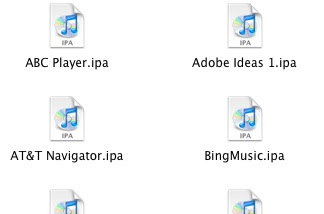 Copyright Ivette Doss 2013
57
Media File Formats: Audio
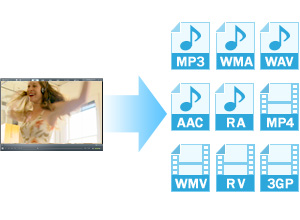 .aif  Audio Interchange File Format
.iff Interchange File Format
.m3u Media Playlist File
.m4a MPEG-4 Audio File
.mid MIDI File
.mp3 MP3 Audio File
.mpa MPEG-2 Audio File
.ra Real Audio File
.wav WAVE Audio File
.wma Windows Media Audio File
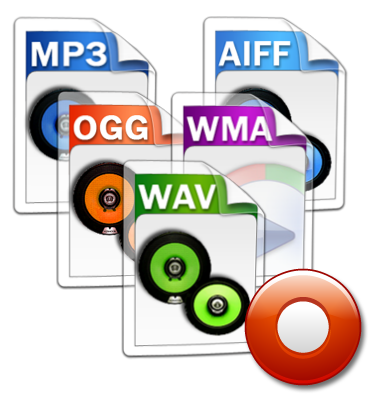 http://www.fileinfo.com/filetypes/common
Copyright Ivette Doss 2013
58
Media File Formats: Video
.3g2 3GPP2 Multimedia File
.3gp 3GPP Multimedia File
.asf Advanced Systems Format File
.asx Microsoft ASF Redirector File
.avi Audio Video Interleave File
.flv Flash Video File
.mov Apple QuickTime Movie
.mp4 MPEG-4 Video File
.mpg MPEG Video File
.rm Real Media File
.srt SubRip Subtitle File
.swf Shockwave Flash Movie
.vob DVD Video Object File
.wmv Windows Media Video File
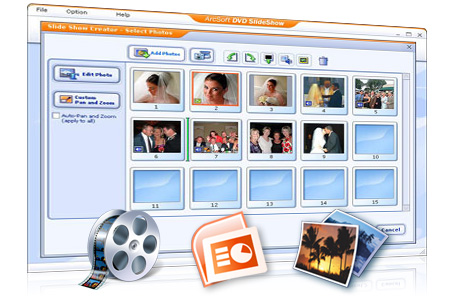 http://www.fileinfo.com/filetypes/common
Copyright Ivette Doss 2013
59
Media File Formats: Image
3-D Images
.3dm Rhino 3D Model
.3ds 3D Studio Scene
.max 3ds Max Scene File
.obj Wavefront 3D Object File
Raster Image Files

.bmp Bitmap Image File
.dds DirectDraw Surface
.gif Graphical Interchange Format File
.jpg JPEG Image
.png Portable Network Graphic
.psd Adobe Photoshop Document
.pspimage PaintShop Pro Image
.tga Targa Graphic
.thm Thumbnail Image File
.tif Tagged Image File
.tiff Tagged Image File Format
.yuv YUV Encoded Image File
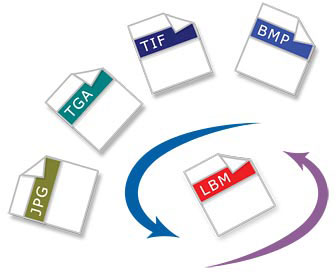 http://www.fileinfo.com/filetypes/common
Copyright Ivette Doss 2013
60
Media File Formats: Game
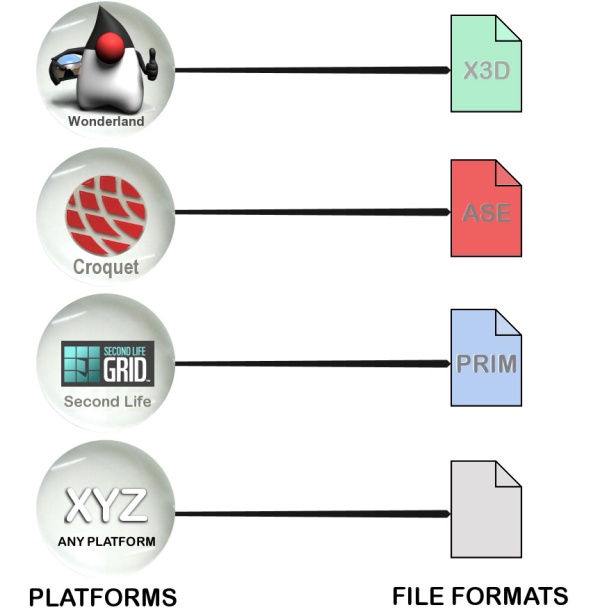 .dem Video Game Demo File
.gam Saved Game File
.nes Nintendo (NES) ROM File
.rom N64 Game ROM File
.sav Saved Game
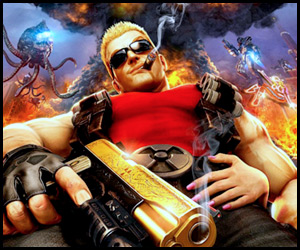 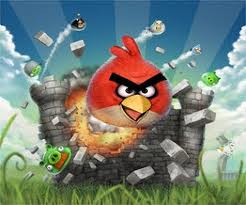 http://www.fileinfo.com/filetypes/common
Copyright Ivette Doss 2013
61
Media File Formats: Executable Files
.apk Android Package File
.app Application file
.bat DOS Batch File
.cgi Common Gateway Interface Script
.com DOS Command File
.exe Windows Executable File
.gadget Windows Gadget
.ipa iPhone archive File
.jar Java Archive File
.pif Program Information File
.vb VBScript File
.wsf Windows Script File
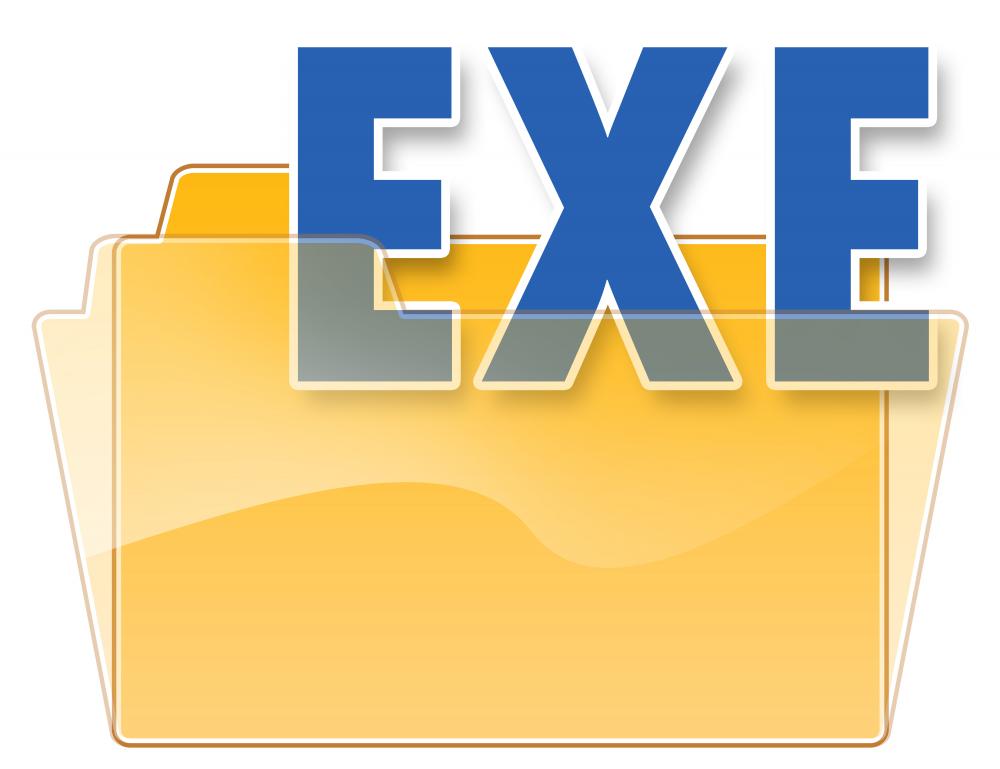 http://www.fileinfo.com/filetypes/common
Copyright Ivette Doss 2013
62
Media File Formats: Web Files
.asp Active Server Page
.aspx Active Server Page Extended File
.cer Internet Security Certificate
.cfm ColdFusion Markup File
.csr Certificate Signing Request File
.css Cascading Style Sheet
.htm Hypertext Markup Language File
.html Hypertext Markup Language File
.js JavaScript File
.jsp Java Server Page
.php PHP Source Code File
.rss Rich Site Summary
.xhtml Extensible Hypertext Markup Language File
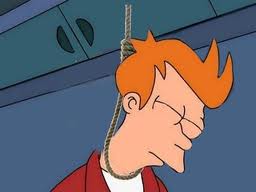 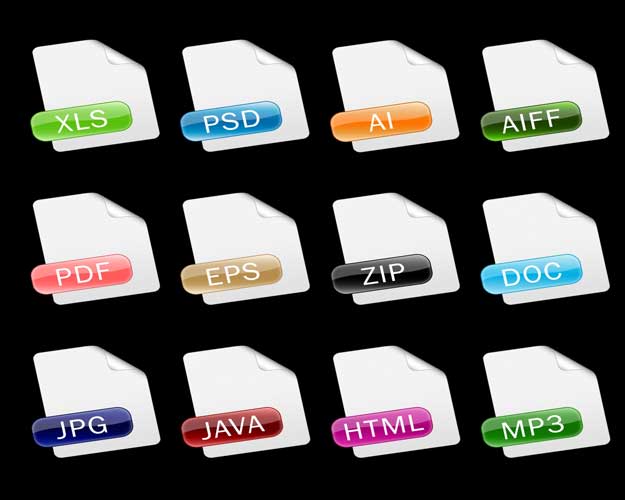 http://www.fileinfo.com/filetypes/common
Copyright Ivette Doss 2013
63
Mobile Ecosystem
64
Copyright Ivette Doss 2013
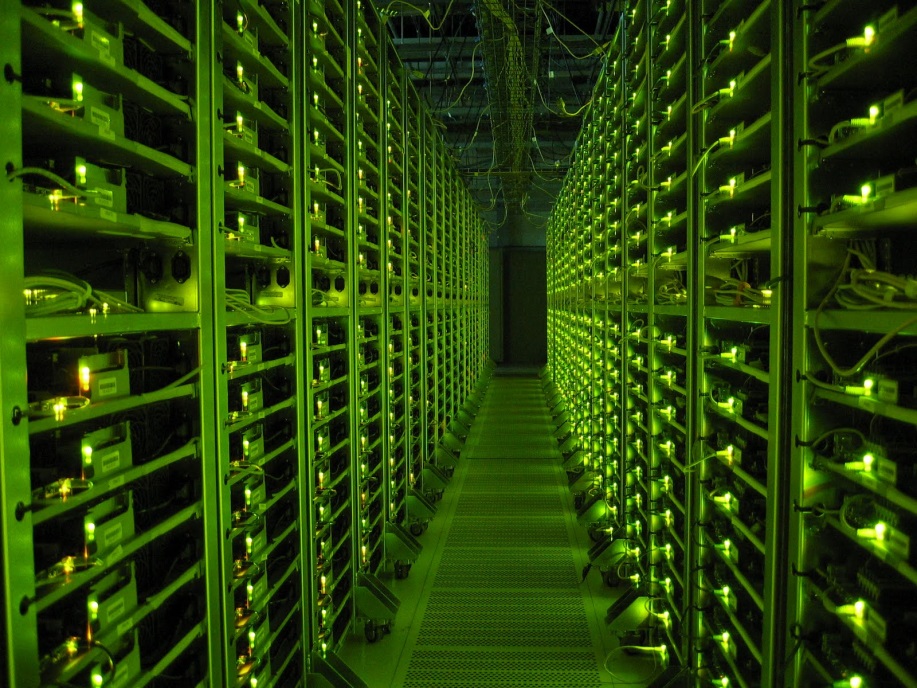 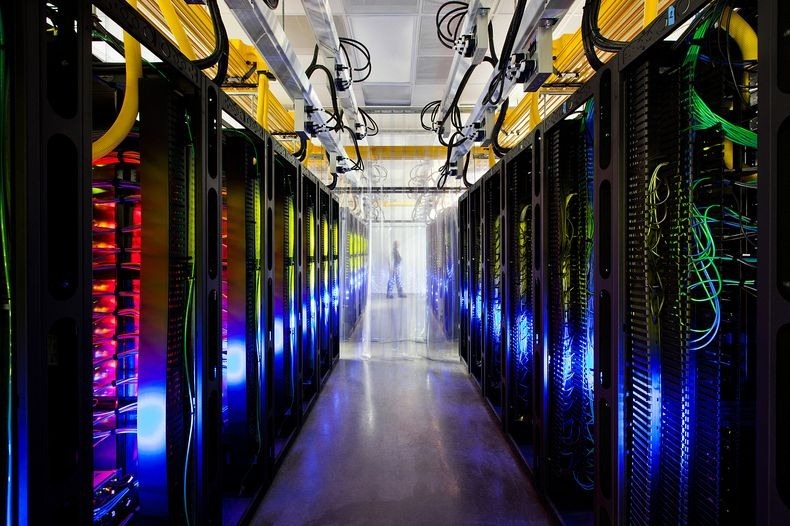 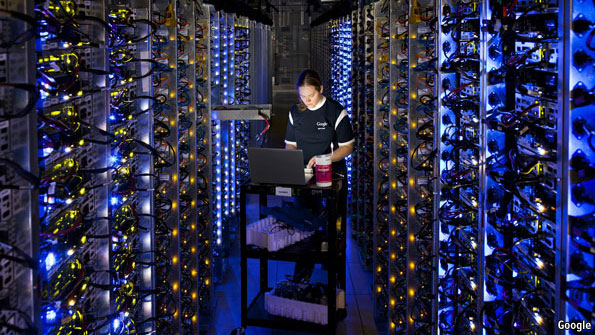 http://timreview.ca/article/335
65
Copyright Ivette Doss 2013
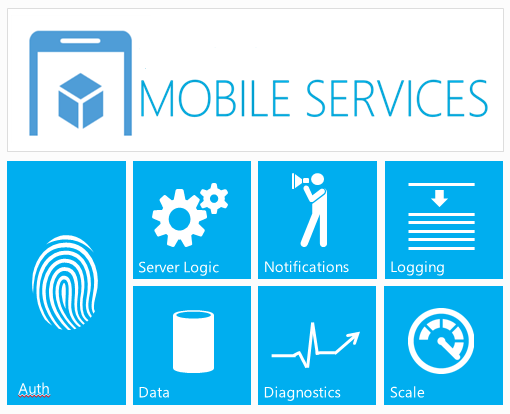 66
Copyright Ivette Doss 2013
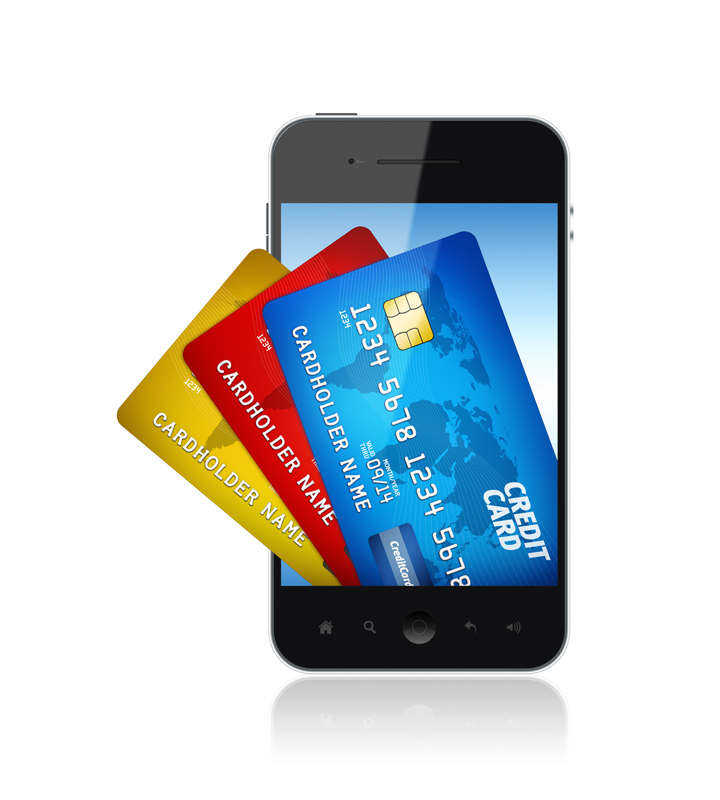 Copyright Ivette Doss 2013
67
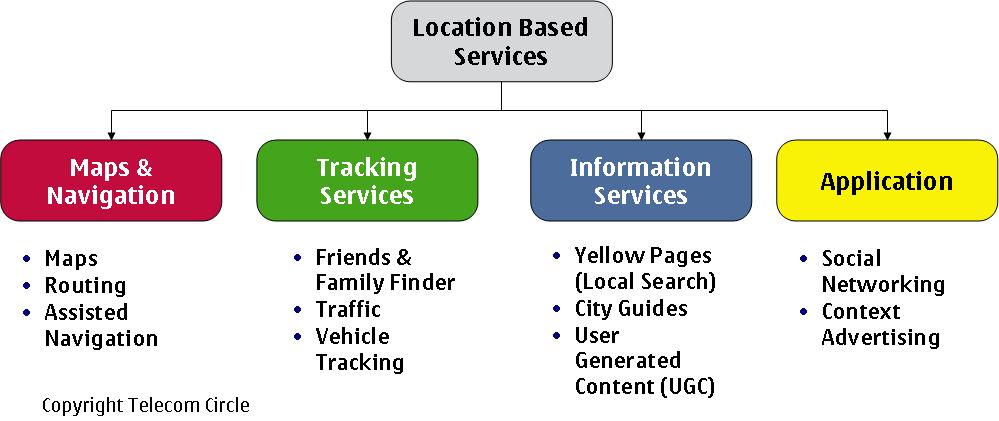 Copyright Ivette Doss 2013
68